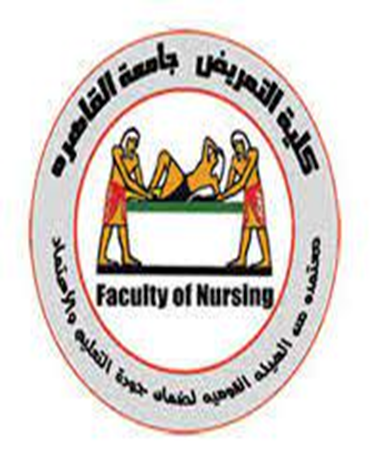 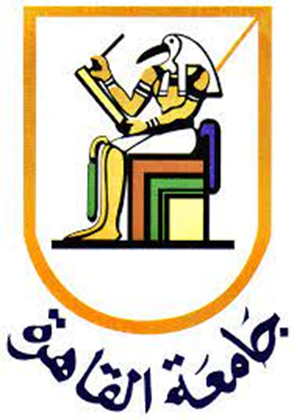 Faculty of Nursing Cairo University 
2024-2025
Evaluation course (02808)
2nd  Doctoral Semester
 
Scoring & Analyzing Tests
Under Supervision of: 
Prof .Dr/ Effat ElKarmalawy
Prof .Dr/ Enas Helmy
Assist. Prof/ Heba Ahmed
Prepared by:
Doha Amin 
Abdallah Daibas
Sara Saad
Objectives.
At the end of this discussion, each candidate should be able to:
Differentiate  between scoring and grading.
 Analyze three components of item analysis.
 Perform steps of item analysis by hand correctly.
Formulate a post test report correctly.
Outlines.
Introduction
Scoring & grading
 Weighting Items
 Correction for Guessing
 Item Analysis
 Performing an Item Analysis by Hand
 Test Characteristics
 Post-Test report.
Introduction.
After a test is scored, the teacher needs to interpret the results and use these interpretations to make grading, selection, placement, or other decisions. To accurately interpret test scores, the teacher needs to analyze the performance of the test as a whole and of the individual test items, and to use these data to draw valid inferences about student performance.
 (Oermann, &Gaberson, 2021)
Scoring.
It is the process of determining the first direct, unconverted, un-interpreted measure of performance on a test, usually called the raw, obtained, observed score ,or Numerical . 
Example, if a student got a 80 out of 90 on a test, that is a score.
Grading.
It is the process of assigning a symbol to represent the quality of the student’s performance. 
Symbols can be letters (A, B, C, D, F, which may also include + or -); categories (pass–fail,satisfactory– unsatisfactory) or percentages (100, 99, 98…).
Example for Score and Grade.
Weighting Items.
Weighting items involves assigning different importance or value to individual test items based on their significance in assessing learning objectives, objectives of the course & test blueprint. It is difficult for teachers to justify that one item is worth 2 points while another is worth 1 point.
Weighting Items.Cont.,
Differential weighting implies that the teacher believes knowledge of one concept to be more important than knowledge of another concept. this emphasis would be reflected in the test blueprint, which specifies the number of items for each content area.
Correction for Guessing
One procedure involves applying a formula intended to eliminate any advantage that a student might have gained by guessing correctly. The formula can be used only with simple true–false, multiple-choice, and some matching items.
Correction for Guessing.Cont.,
The general Correction Formula:
Corrected square=  R-(W/n-1)
• R is the number of right answers.
• W is the number of wrong answers
• N is the number of options in each item.
Result represents the number of questions that student answered it by guessing.
Correction Formula for Guessing.Cont,
1- A student take 30 true or false items ,there were 20 correct answers and 10 wrong answers.
R= 20                      W =10                                      n=2

Equation = R-(W/n-1) = 20 - 10 = 10

 2- 40-question multiple-choice nursing exam with 4 choices per question, 25 right answers and 15 wrong answers
R=25                           W=15                                 n=4
Equation = R-(W/n-1) =25-(15/3) =25-5= 20 
20 questions from 40 questions student answered by guessing this reflects weakness of questions , questions need for rephrasing , change questions and search for reasons why students couldn't answer correctly.
Correction Formula for Guessing.Cont,
3-   A  50-question multiple-choice nursing exam with 4 choices per question, 32 right answers and 18 wrong answers
Equation = R-(W/n-1) =????
                                      =(26)
Purposes of Correction Formula.
Minimize Influence of Guessing: The correction formula aims to reduce the impact of random guessing on scores, providing a more accurate reflection of actual knowledge or understanding.
 Fairness: It ensures fairness by rewarding actual knowledge rather than lucky guesses, especially in tests where no penalty exists for incorrect answers.
Item Analysis.
Item analysis is a process which examines student responses to individual test items (questions) in order to evaluate the exam quality.
It involves analyzing student responses to understand how well each item performs in discriminating between high and low achievers.
Purposes of Item Analysis.
Assess Item Quality: Item analysis evaluates the effectiveness of
individual test questions in measuring student performance.
Identify Problematic Items: It helps pinpoint questions that are too easy,too difficult, or fail to discriminate between high and low achievers.
Improve Test Quality: By refining or eliminating problematic items,
item analysis enhances the test's reliability and validity.
Steps of  Item Analysis.
1. The scored tests of answer sheets are arranged in rank order from highest to lowest.
2. Two subgroups of test sheets are created: an upper group with a high scoring and a lower group with the lowest scorers.
3. Count the number of times each possible response to each item was chosen on the papers of the uppers group. Do the same separately for the papers of the lower group
4. Calculate the difficulty index and discrimination index for each item
5. Check each items for implausible distracters, ambiguity and mis-keying.
Example  for steps of  Item Analysis.
Steps of  Item Analysis.Cont.,
Steps of  Item Analysis.Cont.,
Steps of  Item Analysis.Cont.,
Step 3: Count the number of times each possible response to each item was chosen of the uppers group and lower group
A- Difficulty index:
The difficulty value of an item indicates the percentage of students who answered the item correctly. The most commonly employed index of difficulty is the P-level, the value of which ranges from 0 to 1.00
High Difficulty        Moderate Difficulty                     Low Difficulty
 P <= 0.2              0.2 < P <  0.8                                      P >=0.8 Test items cannot be labeled as easy or difficult without considering how well that content was taught .
Formula of Difficulty Index (DI).
P = (𝑹 /𝑻 )
 P is the difficulty of a certain item.
 R is the number of students who responded correctly
 T is the total number of students who took the test 
Example:
If 85 out of 100 students answer a question correctly, the difficulty index would be 85/100 = 0.85 or 85%
A- Difficulty index:Interpreting Difficulty Levels.
High Difficulty:
A low proportion of students answered correctly (e.g., P < =0.2). 
For instance, if only 20 out of 100 students got a question right, it's considered difficult.
Moderate Difficulty:
An intermediate proportion of students answered correctly (e.g., 0.2 < P <  0.8 ). 
For example, if 50 out of 100 students answered a question correctly, it's moderately difficult.
Low Difficulty:
A high proportion of students answered correctly (e.g., P > =0.8). 
For instance, if 85 out of 100 students got a question right, it's considered easy.
Difficulty Index. Cont.,
This interpretation may imply that test items are intrinsically easy or difficult and may not take into account the quality of the instruction or the abilities of the students in that group.
 Very easy and very difficult items have little power to discriminate between students who know the content and students who do not, and they also decrease the reliability of the test scores. If all students couldn't answer an question , this question must be omitted, need to be revised, not put in question bank.
Example for Difficulty Index
Let's Practice.
DI for B
P = (𝑹/𝑻)
P=(40 / 60 ) = 0.66 

Level= moderate difficulty
B-Discrimination index (DI)
It is a powerful indicator of test-item quality. It refers to the ability of an item to differentiate among students on the basis of how well they know the material being tested.
B-Discrimination index (DI).Cont.,
Types of Discrimination Index:
• Positive DI: is one that was answered correctly more often by students with high scores on the test than by those whose test scores were low.
• Zero or No Discrimination: When an equal number of high- and low scoring students answer the item correctly.
• Negative DI: was answered correctly more often by students with low test scores than by students with high scores.
B-Discrimination index (DI).Cont.,
Formula:
• DI= PU −PL / ½ total 
• PU Fraction of students in the high-scoring group who answered the item
correctly.
• PL Fraction of students in the low-scoring group who answered the item
correctly.
• The D value ranges from-1.00 to +1.00. In general, the higher the
positive value, the better the test item.
B-Discrimination index (DI).Cont.,
Example: The Total number of students are 100 & the upper group 80% answered correctly and in the lower group 40% answered correctly.
The DI would be (80 - 40) / 50 = 0.8
Interpreting Discrimination Result
• D-value= +1.0 All students in the upper group answered correctly, and all students in the lower group answered incorrectly. maximum positive discriminating power is rarely achieved.
• D-value = 0.00 Equal numbers of students in the upper and lower groups answered the item correctly, and this item has no discriminating power and that mean the item will be omitted
• Negative D-values should be reviewed carefully; usually they indicate items that need to be revised and that mean the item will be omitted
Example for Discrimination Index
Let's Practice.
Students  number= 100
DI= PU −PL / ½ total 
DI= (30- 10)/50= 0.4
C- Distractor Analysis.
Distractor analysis is a process used in test development and evaluation to examine how well the incorrect answer choices (distractors) in multiple-choice questions (MCQs) function.
It helps in assessing whether distractors are effective in differentiating between high-performing and low-performing test-takers.
C- Distractor Analysis.
Importance of Distractor Analysis:-
Improves Item Quality: Identifies poor distractors that do not function as intended.
Detects Misleading or Irrelevant Distractors: Prevents ambiguity and ensures fairness in testing.
Supports Student Learning: Reveals common misconceptions and learning gaps.
C- Distractor Analysis.
Key Metrics in Distractor Analysis:- 
Distractor Functioning: Determines whether distractors attract students who lack knowledge of the correct answer
Distractor Attractiveness: Evaluates how many students select each distractor
Item Difficulty Index (P-value): The proportion of students who answered the question correctly. A very high or very low P-value may indicate poorly functioning distractors.
C- Distractor Analysis.
Item Discrimination Index (D-value): The difference in the percentage of high- and low-performing students selecting the correct answer. Effective distractors should attract more low-performing students.
Response Frequency: The percentage of students selecting each answer choice (correct and incorrect). Any distractor that has been selected by less than 5 % of the studentis considered be non-functional distractor
C- Distractor Analysis.
Formulas:Distractor Index = Number of students selecting the distractor/Totalnumber of students × 100
C- Distractor Analysis.
C- Distractor Analysis.
Distractor Index for Options B, C, and D: Distractor Index = (Number of students selecting the distractor / Totalnumber of students) × 100Distractor Index for Option B = (18 + 6) / 100 × 100 = 24%Distractor Index for Option C = (9 + 7) / 100 × 100 = 16%Distractor Index for Option D = (12 + 8) / 100 × 100 = 20%
C- Distractor Analysis.
Example of Non-Functional Distractors
Which of the following is the most appropriate nursing intervention for a patient experiencing a hypoglycemic episode?
A) Administer 15g of a fast-acting carbohydrate, such as fruit juice (Correct, 70% selected)
B) Give the patient an insulin injection (Non-functional, 2% selected)
C) Check the patient's blood glucose level and monitor for symptoms (Functional, 25% selected)
D) Encourage the patient to exercise immediately (Non-functional, 3% selected)
C- Distractor Analysis.
Solutions for Non-Functional Distractors
Analyze Student Misconceptions: Review common errors and misconceptions to create more plausible distractors.
Reword Distractors: Ensure that distractors are clearly stated and not obviously incorrect.
Use Data from Pilot Testing: Identify and revise distractors that are rarely selected.
Limit the Number of Answer Choices: Instead of forcing weak distractors, it may be better to use three functional answer choices rather than four or five with non-functional distractors.
6- Performing an Item Analysis by Hand:
Item analysis is an essential process in test development that helps assess the quality of multiple-choice questions (MCQs) by examining their difficulty, discrimination, and distractor effectiveness.
6- Performing an Item Analysis by Hand:
1. Organize Test Scores: 
Arrange students' test scores from highest to lowest to identify patterns in performance.
This provides an initial view of how well the test differentiated among students' abilities 
2. Grouping Students: Divide students into groups based on their scores, usually an upper and lower group.
6- Performing an Item Analysis by Hand:
3- Analyzing Responses: Count the number of times each response option was selected by students in both the upper and lower groups for each test item. This reveals the popularity and effectiveness of each option.
4. Calculating Indices: Compute various indices such as difficulty, discrimination, and distractor indices
6- Performing an Item Analysis by Hand:
5. Interpretation: Analyze the indices to understand the quality of the test items.
A high discrimination index indicates a good item that discriminates well between high and low performers, while a low difficulty index might suggest a challenging item.
6- Performing an Item Analysis by Hand:
1. Calculate the difficulty index for each item.
    The following formula : P= Rh +Rl T 
2. Calculate the discrimination index for each item. 
    The following formula: D= PU −PL / ½ total
6- Performing an Item Analysis by Hand:
Question:
A patient with chronic obstructive pulmonary disease (COPD) is experiencing shortness of breath. Which nursing intervention is most appropriate?
A) Encourage deep breathing exercises (Correct Answer)
B) Administer oxygen at 8 L/min via nasal cannula
C) Place the patient in a supine position
D) Restrict fluid intake to reduce pulmonary congestion
step 1: Collect Student Responses
Assume 10 students took this test. Their responses are recorded below:
Step 2: Calculate the Difficulty Index (P-value)
Difficulty Index (P-value):P= Number of student who answer correctly/Total  number of student 
For this question:
5 students answered correctly (chose A).
Total students = 10
P-value calculation:
Since P = 0.40, this question is at an acceptable level of difficulty.
Step 3: Calculate the Discrimination Index (D-value)
Steps:
Divide students into high and low groups 
High Performers (Top 5 students by score): S1, S2, S3, S4, S5 
Low Performers (Bottom 5 students by score): S6, S7,S8,S9,S10 
Count correct answers in both groups:
High performers: All 4 chose A (correct)
Low performers: no one chose A (correct), while others chose C or D
Step 3: Calculate the Discrimination Index (D-value)
Apply the formula:
D=Correct answers in high group−Correct answers in low group/ Total Students Number in each group 
D= 4-0/5  = 0.8 
Interpretation:
D ≥ 0.40 → Good discrimination (Ideal) ✅
D between 0.20 – 0.39 → Fair discrimination
D ≤ 0.19 → Poor discrimination (Needs revision)
Since D = 0.8 , this question has good discrimination, meaning high performers got it right more often than low performers.
Step 4: Analyze Distractors
Final Analysis and Recommendations
P Value :  0.40 Moderate level 
D Value : 0.8 Good discrimination 
Non- Functional distractor : All Distractor worked 
Need Revision : Good Question. 
Since both difficulty and discrimination values are within the ideal range, and all distractors are functional, this question is well-constructed and does not need revision.
The effectiveness of a test is evaluated based on the following
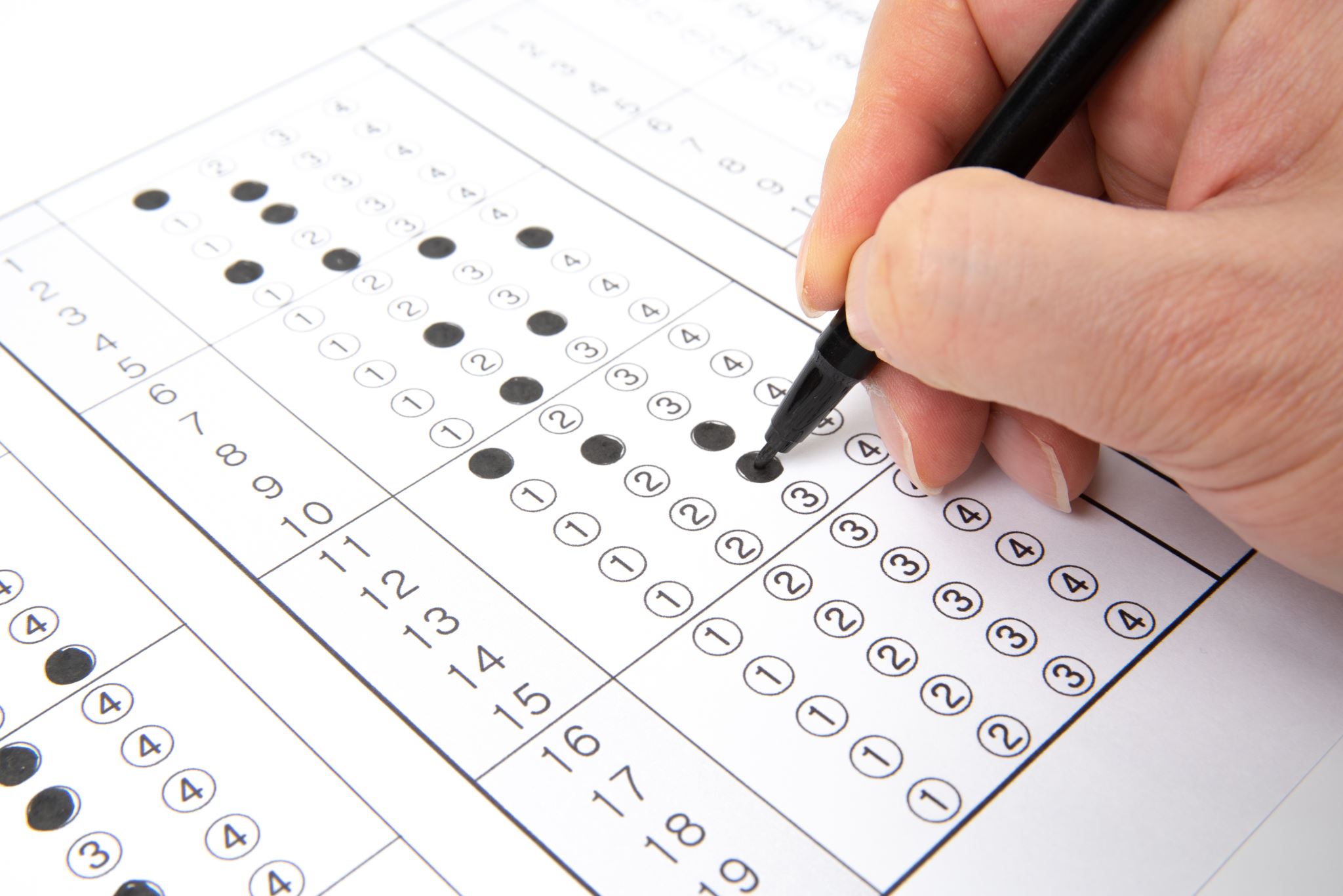 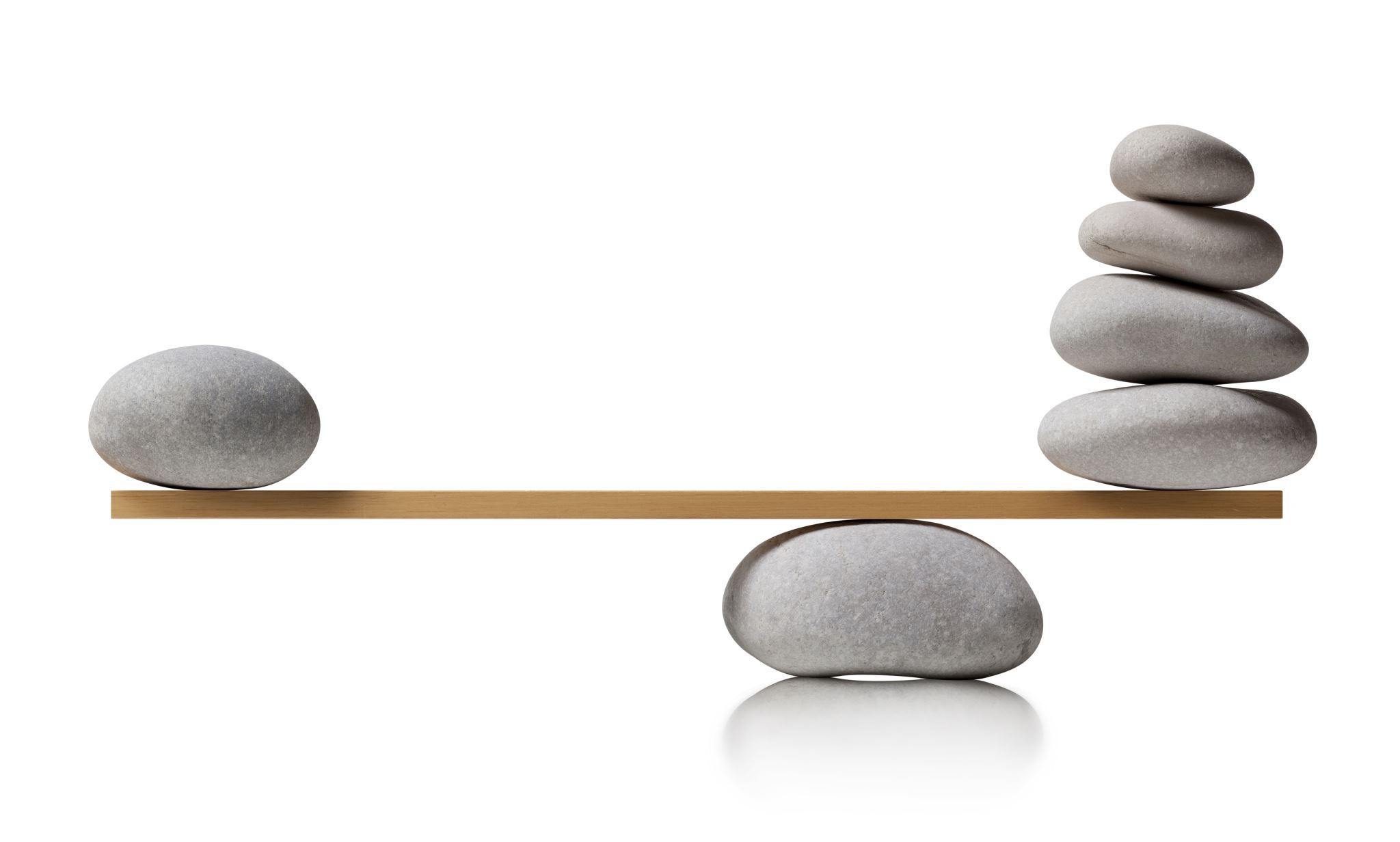 Efficiency
Difficulty
Discrimination
Relevance
Fairness
Objectivity
Absence of bias 
Balance                                                
Reliability
Validity
Efficiency
Efficiency matches the number of items a student can be expected to answer in allocated time, against the number necessary to adequately test the objectives of the test 
Thus, if a test is too short, it may not test the objective adequately, whilst if it is too long, it might become irrelevant, that it might be testing endurance rather than mastery of objective.
Efficiency
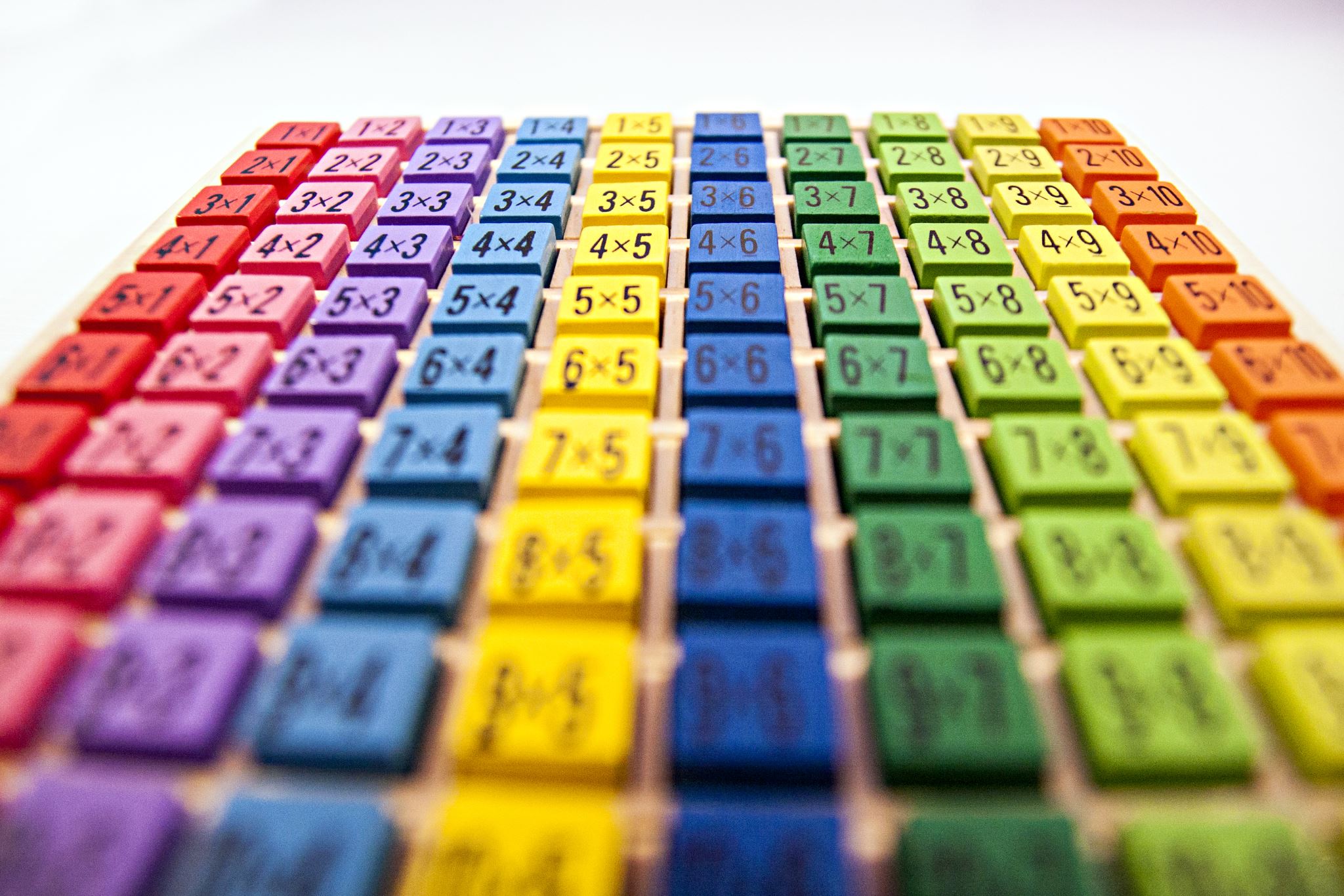 The number of items to use is modified by a number of practical constraints:
Age of students tested
Time available for testing
Type of test items
Type of interpretation to be made (cognitive rigour)
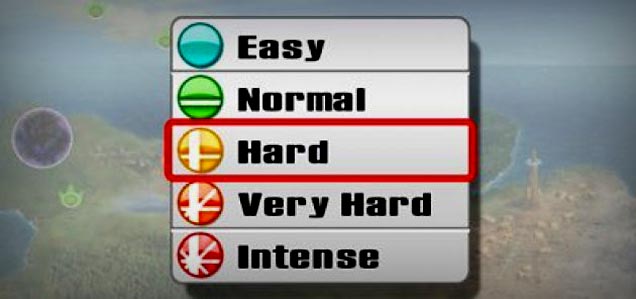 Difficulty
Test should not be easy that everyone get 100%, nor so difficult that no one can pass.
Items should be at a level where at least half of the students get it correct, through not the same students for every items
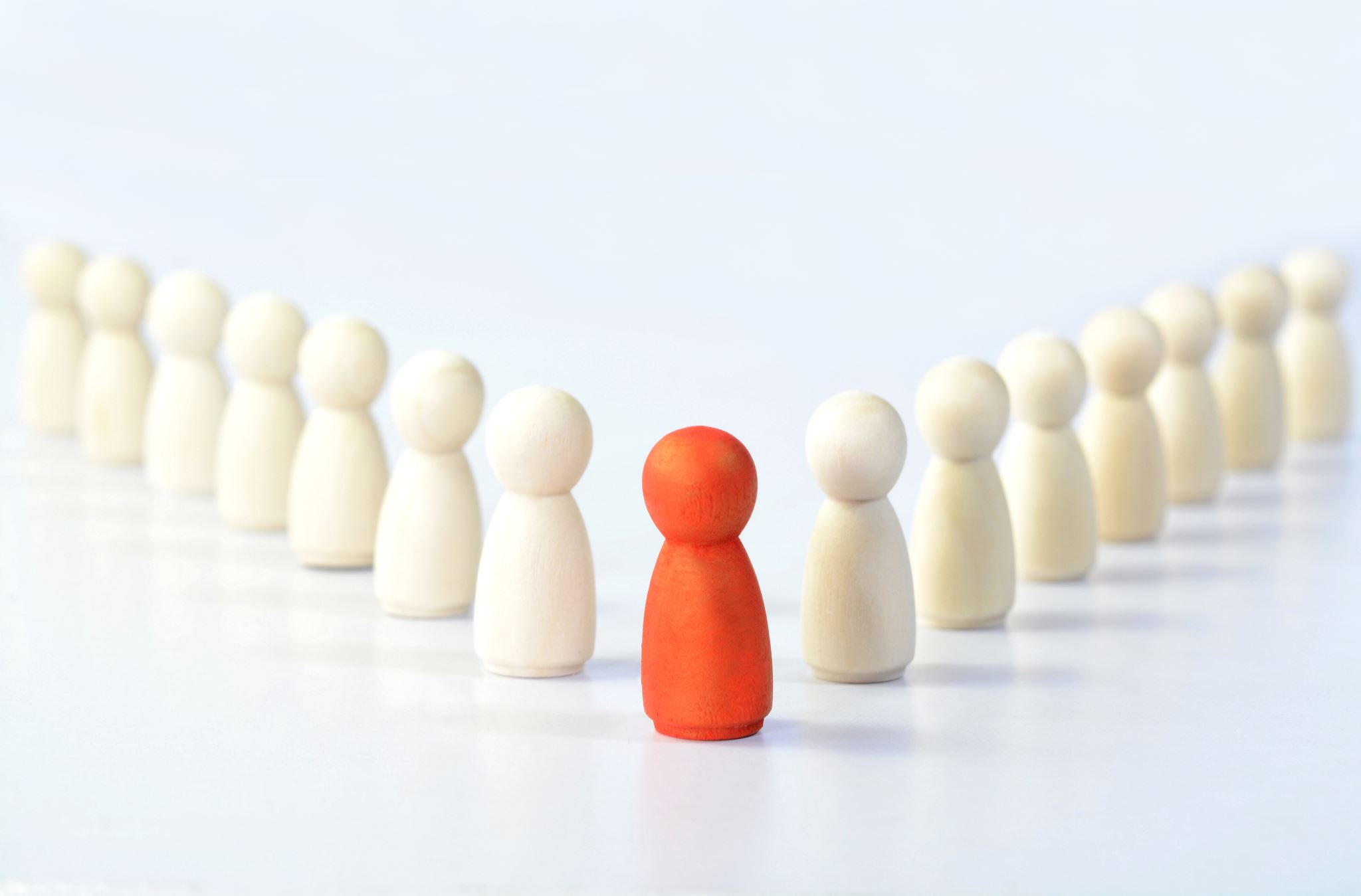 Discrimination
At least must discriminate between low performance and high performance
If the same proportion of high and low achievers make the correct or incorrect response to an items, it has no discrimination.
Poor discrimination should not be used as only reason to exclude an items from a test, as it may be related to the lesson objective.
Relevance
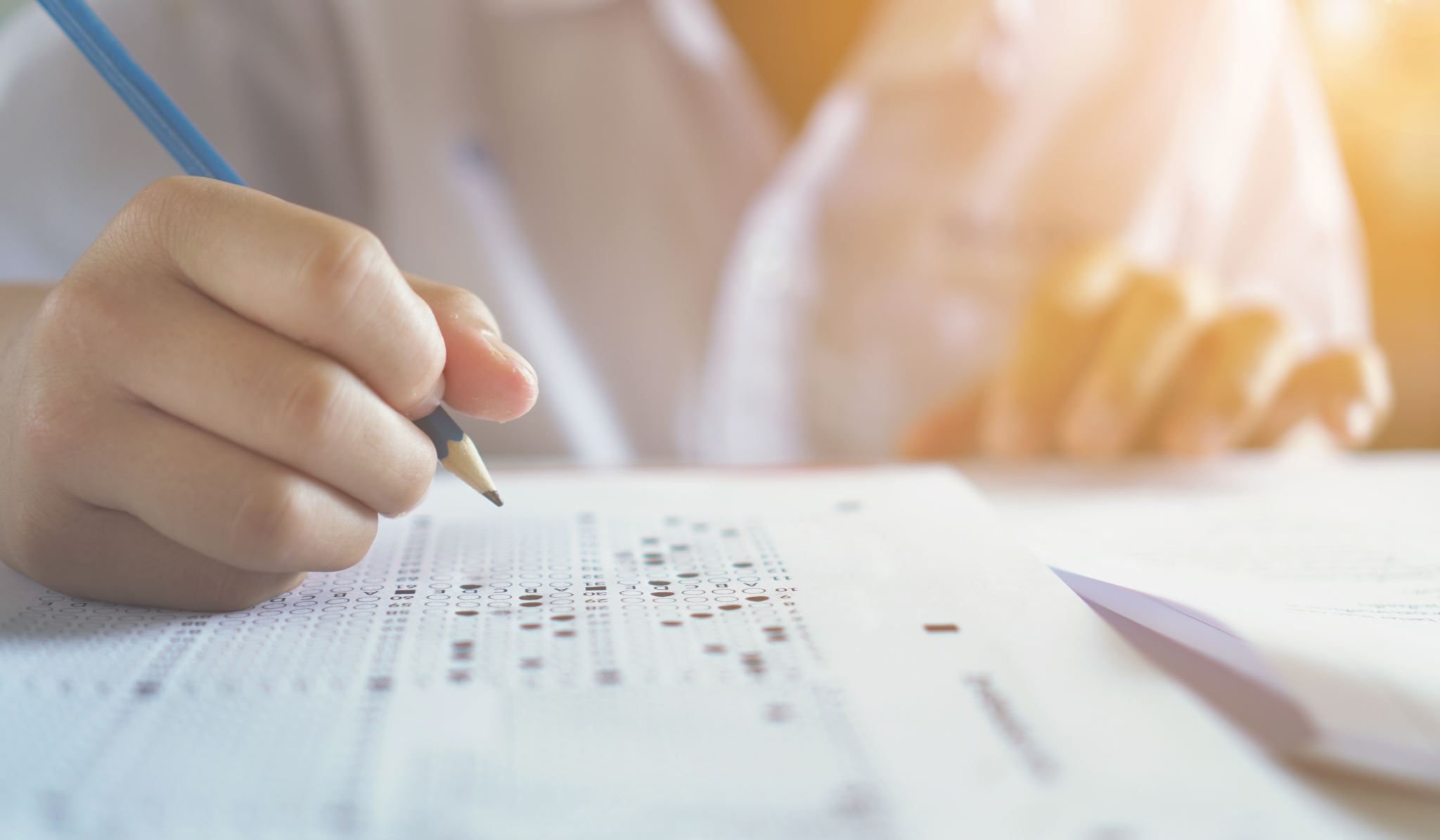 Fairness
The test should be constructed and administered in such a way that all persons taking the test have an equal opportunity to demonstrate their achievement.
All students taking the test should have been exposed to the same content and should take the test under the same condition
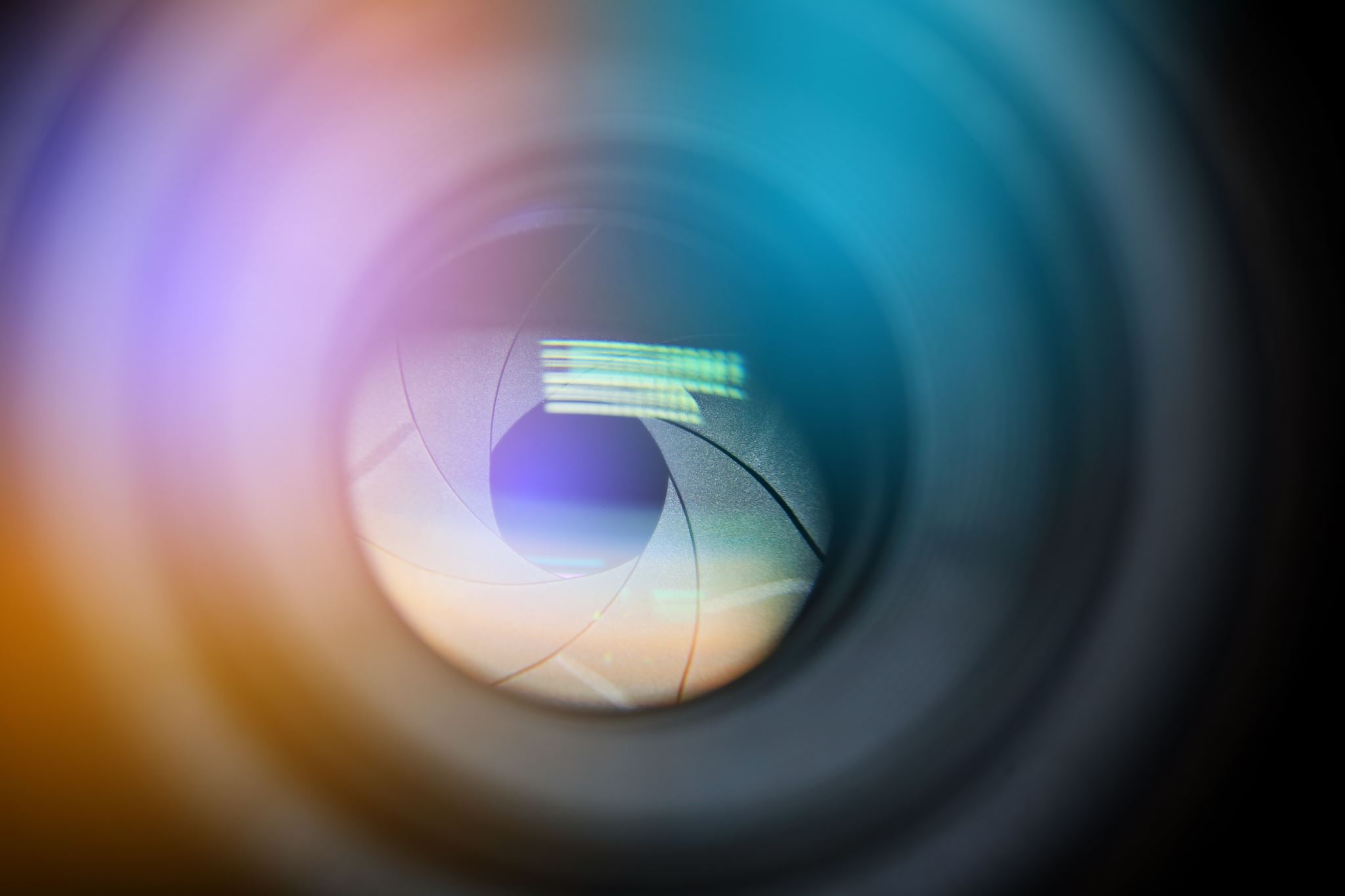 Objective
A test is objective if all scores agree on the right/wrong responses.
That if it marked by different teachers, the score will be the same.
The marking process should not be affected by the teacher’s personality
Test must be objective in:
Test items(items are perceived in the same way free from ambiguity.)
Test  scoring (scoring the same way)
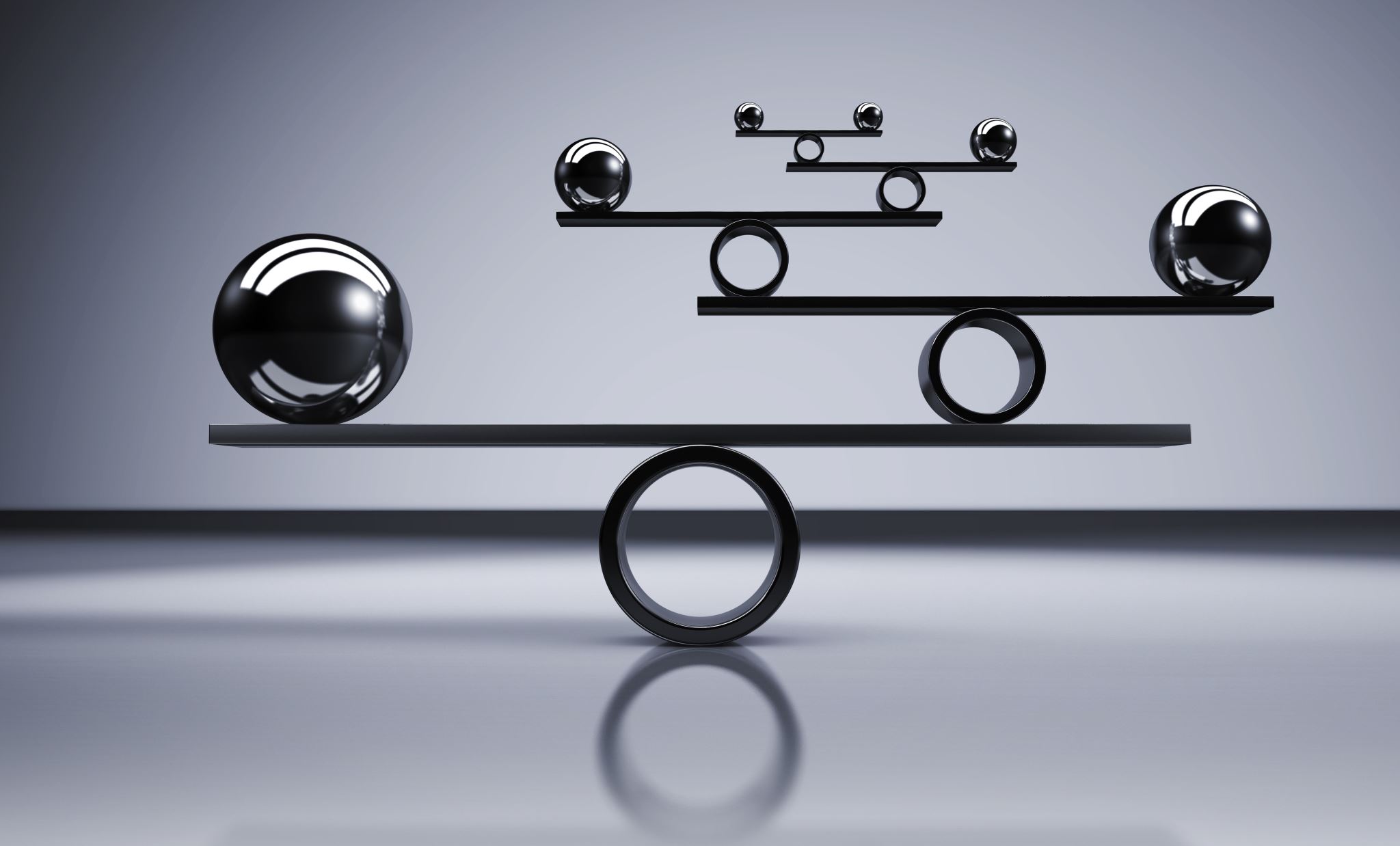 Absence of bias
Tests should be free from bias.
Assessment bias refer to qualities  that offend or unfairly penalize a group of examinees because of gender, ethnicity, socioeconomic status, religion or other group defining characteristics
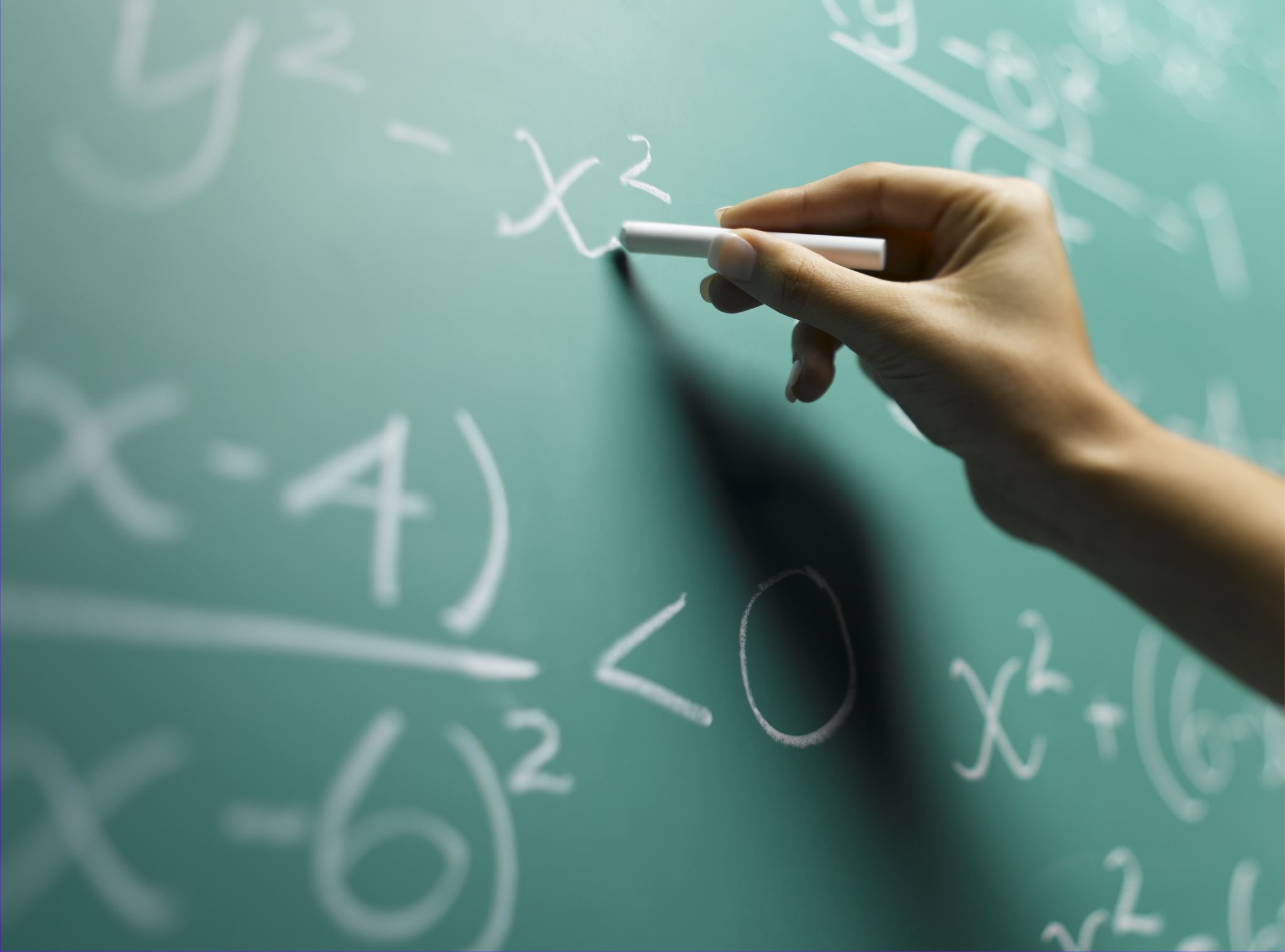 Balance
The distribution of items in a good test should match the emphases of the teaching course.
Thus, if most of the time was spent on a particular topic and less time on another. Then the test should contain more question on area that more time was spent to covering, and less on the area that less time was spent covering
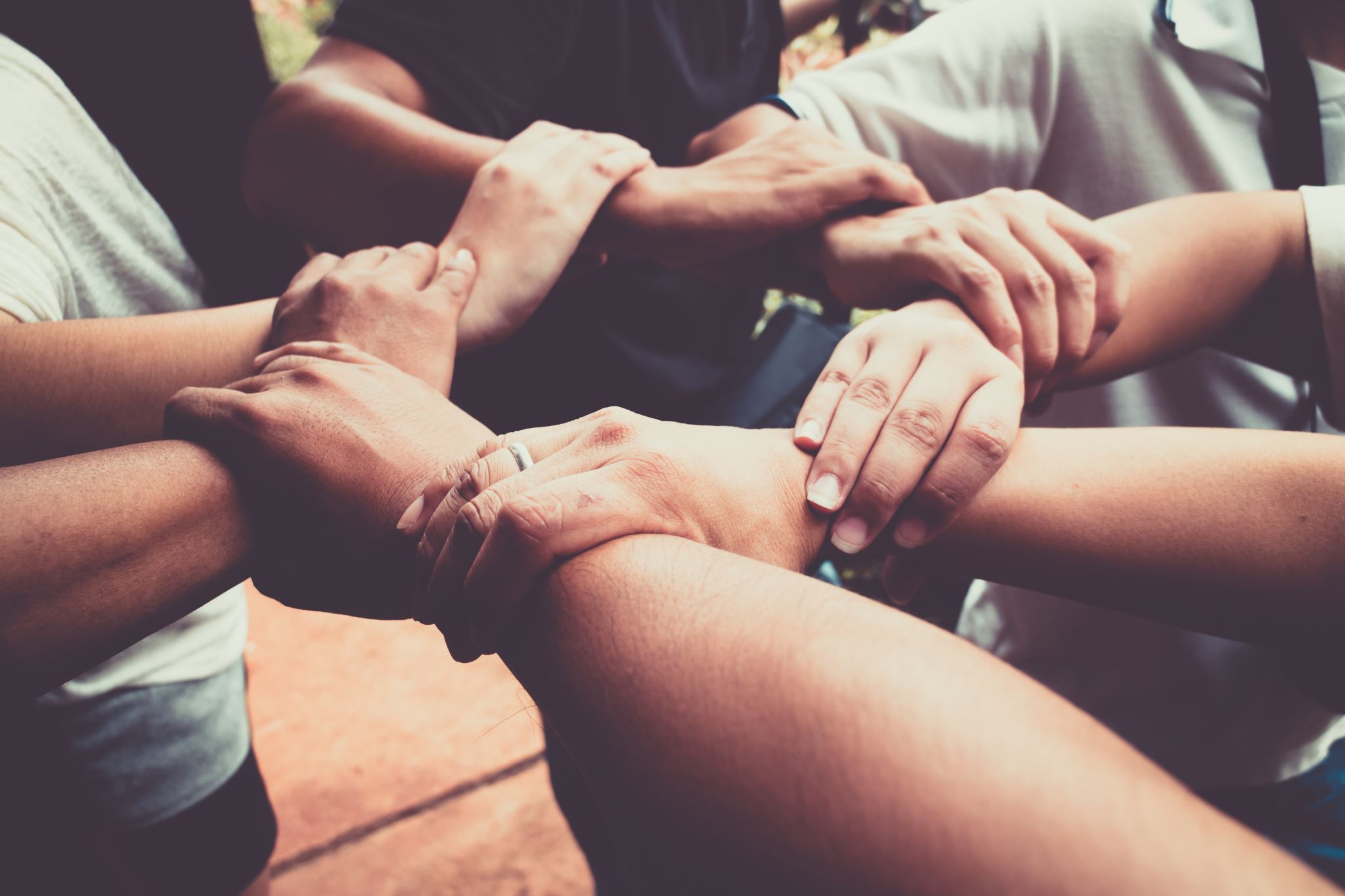 Reliability
Reliability involves the consistency with which a test yield the same result in measuring whatever it measure.
Reliability is measured through testing and retesting.
Reliability is a prerequisite validity
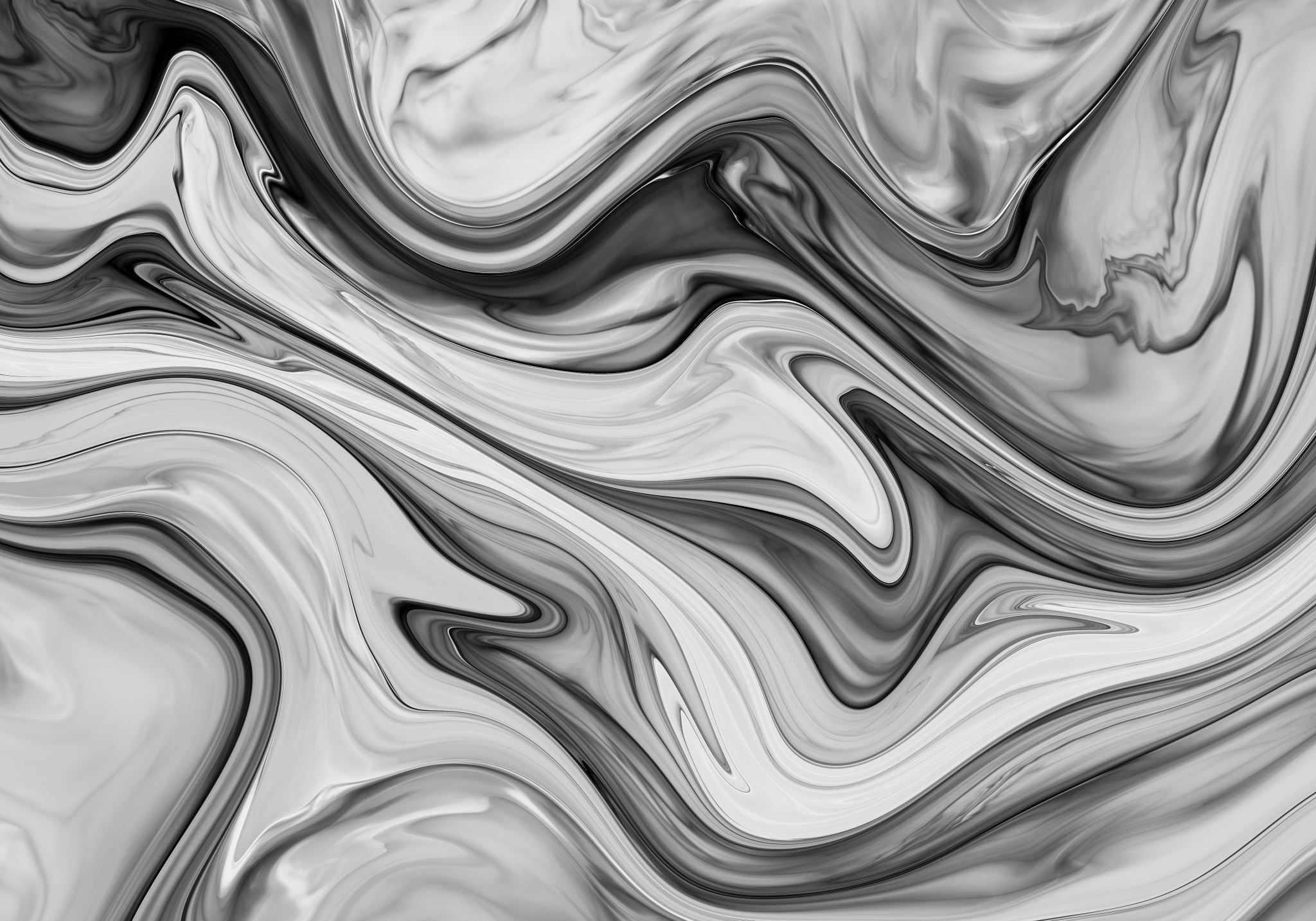 Validity
validity is the extent to which the test measures what it is intended to measure
Post-Test Report
Post test discussions can be beneficial to both teachers and students if:
1. Planned in advance and not emotionally charged. 
2. completing a test analysis and an item analysis. 
3. Reviewing the items that were most difficult for the majority of students. 
4. Discussion should focus on items missed and possible reasons
5. Student comments about test design, its directions, and individual test items provide     an opportunity for the teacher to improve the test.
Post test discussions can be beneficial to both teachers and students if :
6. To use time efficiently, teacher should read the correct answers aloud quickly. 
7. Teachers should continue to protect the security of the test during the posttest    discussion. 
8. While discussing an item that was answered incorrectly by a majority of students, the teacher should maintain a calm, matter-of-fact, non defensive attitude
References
Oermann, M. H., &Gaberson, K. B. 6th ed (2021). Evaluation and testing in nursing education. Springer Publishing Company.
Hensel, D., & Cifrino, S. (2022). Item analysis and next-generation NCLEX. Nurse Educator, 47(5), 308-310. 
Quaigrain, K., & Arhin, A. K. (2017). Using reliability and item analysis to evaluate a teacher-developed test in educational measurement and evaluation. Cogent Education, 4(1), 1301013.
Kubiszyn, T., & Borich, G. D. (2024). Educational testing and measurement. John Wiley & Sons..
Khanal, J. (2024). Shifting identities: an examination of student perceptions and experiences in face-to-face and online learning in Nepal. Education and Information Technologies, 29(4), 4287-4315
https://www.scribd.com/document/598082705/QUALITIES-OF-A-GOOD-TEST
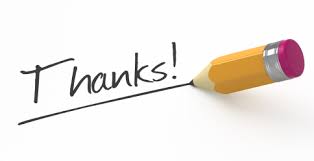